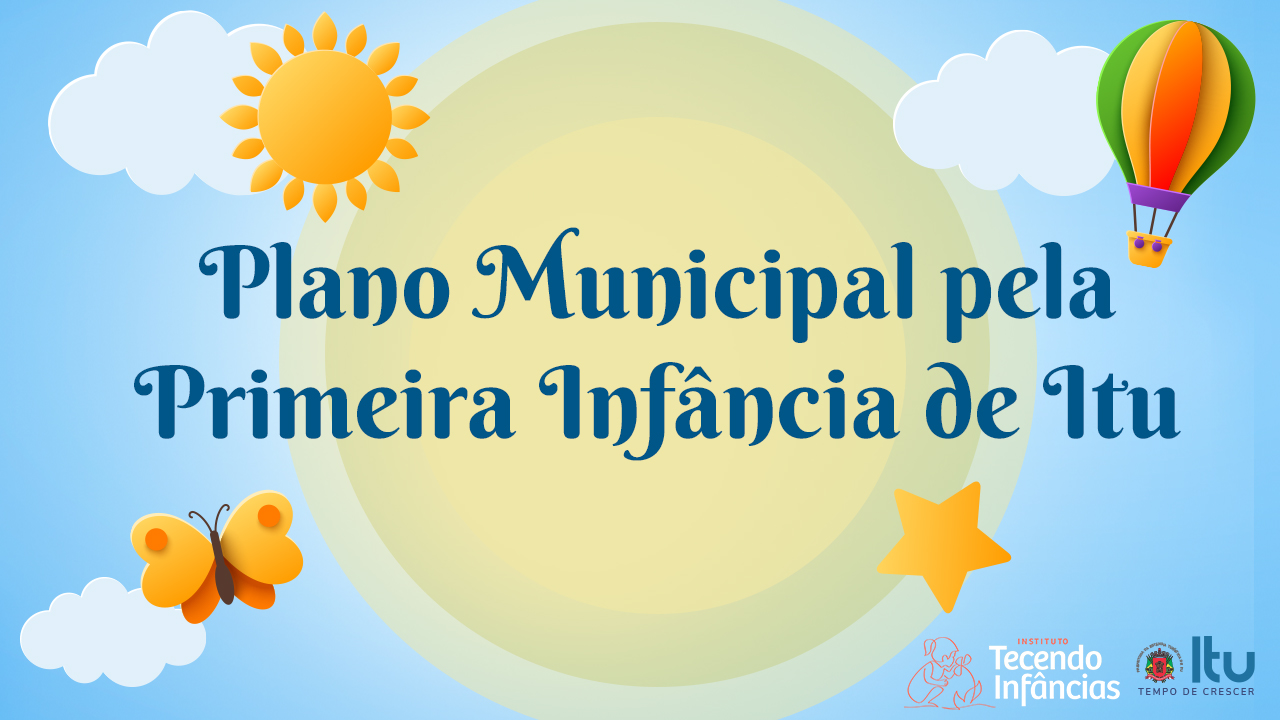 PMPI – Itu
Eixo I – Intersetorialidade
26 Estratégias – 4 realizadas em 2023 = 15%
PMPI – Itu
Eixo I – Intersetorialidade
PMPI – Itu
Plano de Ação 2023-2024EDUCAÇÃO
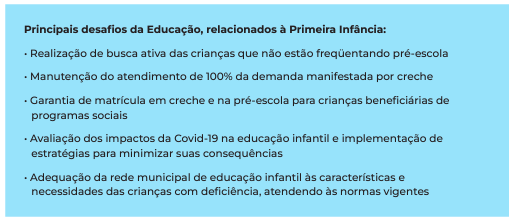 PMPI – Itu
Eixo II – Educação
23 Estratégias – 9 realizadas em 2023 = 23%
PMPI – Itu
Eixo II – Educação
PMPI – Itu
Eixo II – Educação
PMPI – Itu
Plano de Ação 2023-2024SAÚDE
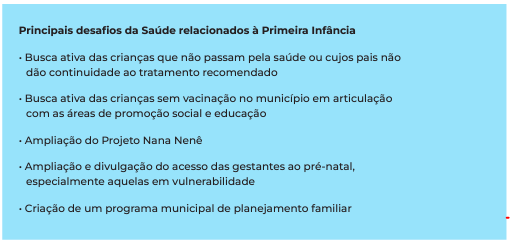 PMPI – Itu
Eixo III – Saúde
33 Estratégias – 11 realizadas em 2023 = 33%
PMPI – Itu
Eixo III – Saúde
PMPI – Itu
Eixo III – Saúde
PMPI – Itu
Plano de Ação 2023-2024PROMOÇÃO SOCIAL
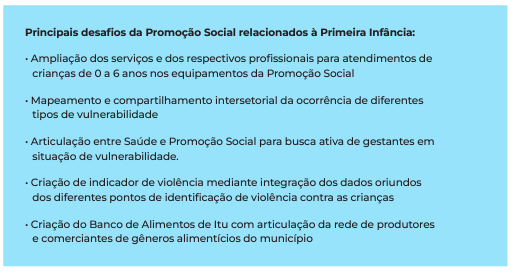 PMPI – Itu
Eixo IV – Promoção Social
33 Estratégias – 4 realizadas em 2023 = 12%
PMPI – Itu
Eixo IV – Promoção Social
PMPI – Itu
Plano de Ação 2023-2024
A Criança e o Espaço
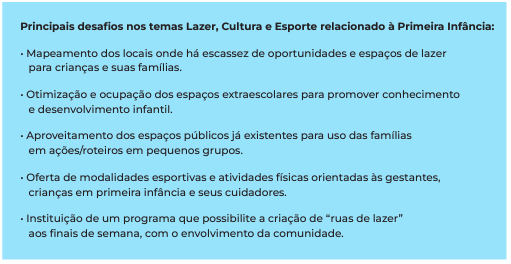 PMPI – Itu
Plano de Ação 2023-2024
A Criança e o Espaço
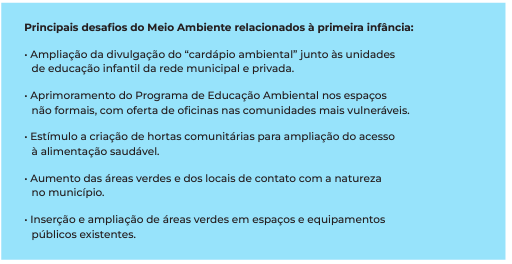 PMPI – Itu
Eixo V – A Criança e o Espaço
27 Estratégias – 7 realizadas em 2023 = 25%
PMPI – Itu
Eixo V – A Criança e o Espaço
PMPI – Itu
Eixo V – A Criança e o Espaço
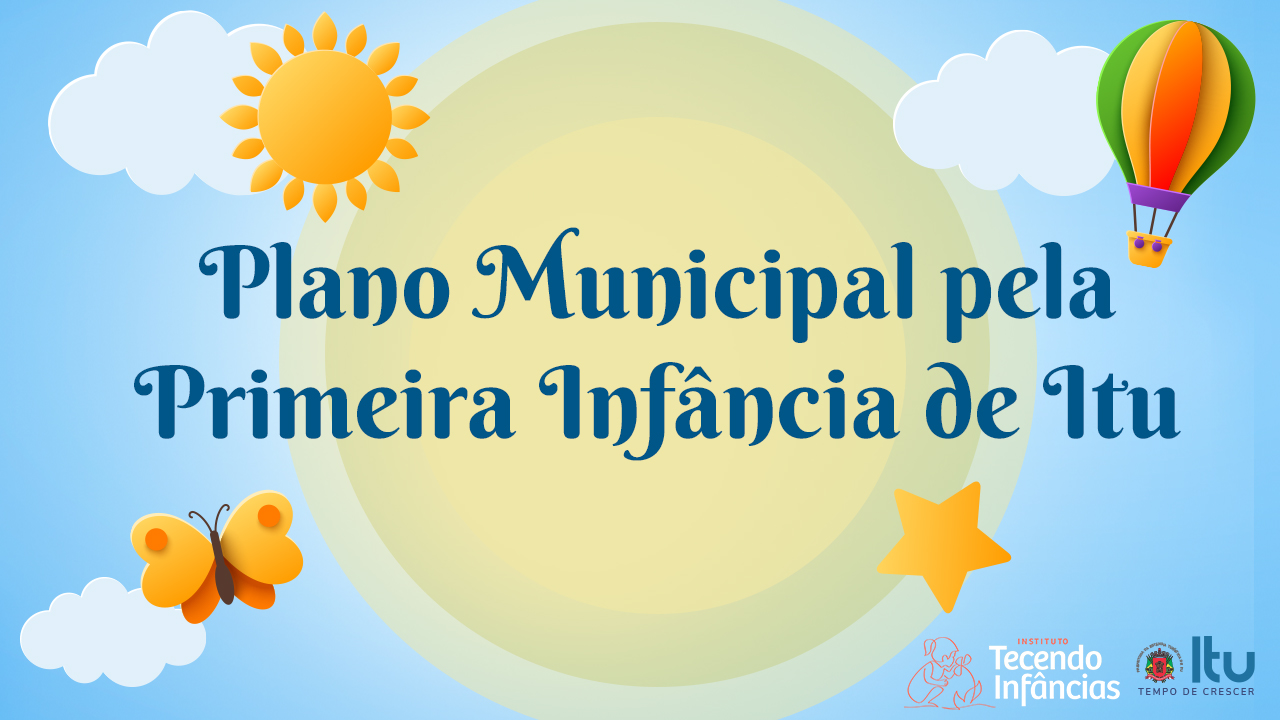 PMPI – Itu
142 Estratégias – 35 realizadas em 2023 = 24%Cumprir em sua totalidade até 2032
PRÓXIMOS PASSOS
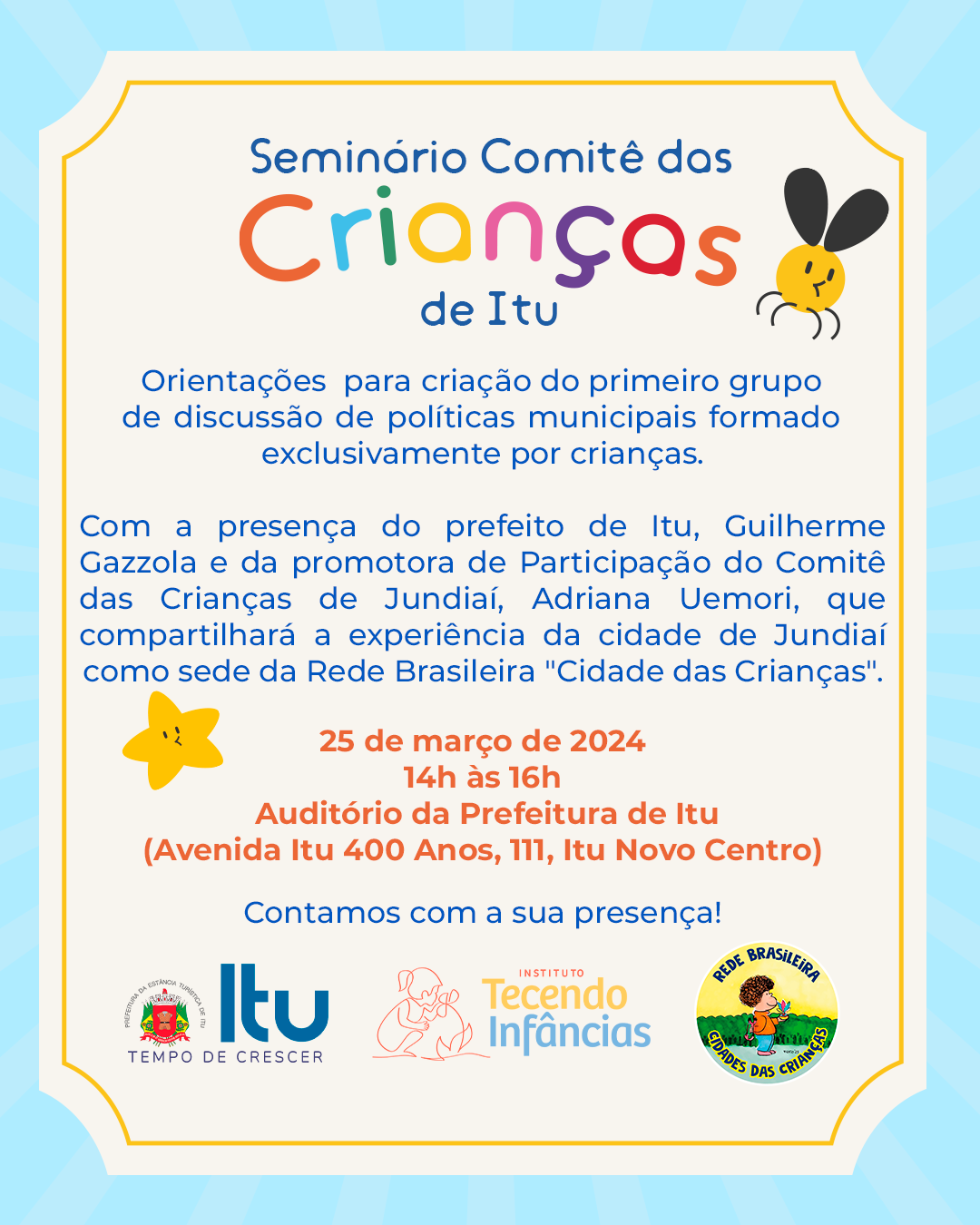 PRÓXIMAS DATAS
19/03 - 14h - Pauta: Definição da data de posse do Comitê das Crianças e Cumprimento de novas metas do PMPI – SUGESTÃO DE ALTERAÇÃO PARA 26/0309/04 - 14h - Pauta: Legislação eleitoral e as ações para a Primeira Infância em Itu / Semana do Bebê – Semana Mundial do Brincar em maio14/05 -  14h - Pauta: Cumprimento de novas metas do PMPI / Semana do Meio Ambiente em junho11/06 - 14h - Pauta: Cumprimento de novas metas do PMPI
SEMANA DO BRINCAR 2024
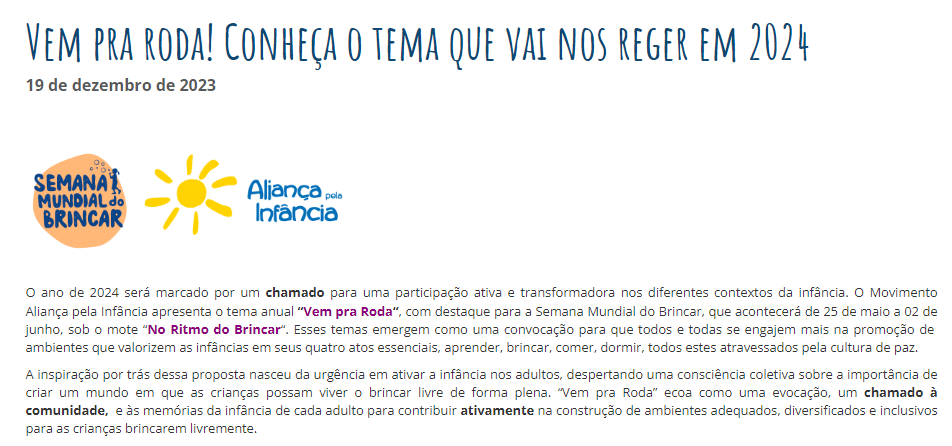 http://aliancapelainfancia.org.br/vem-pra-roda-conheca-o-tema-que-vai-nos-reger-em-2024/
REDE BRASILEIRA 
CIDADE DA CRIANÇA
Ação conjunta: Brincar Livre, 14 cidades brasileiras que integram a Rede Brasileira em maio
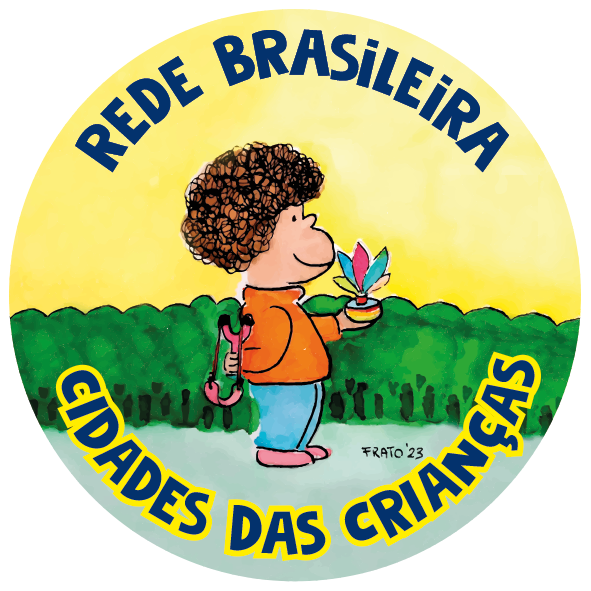 OBRIGADA!